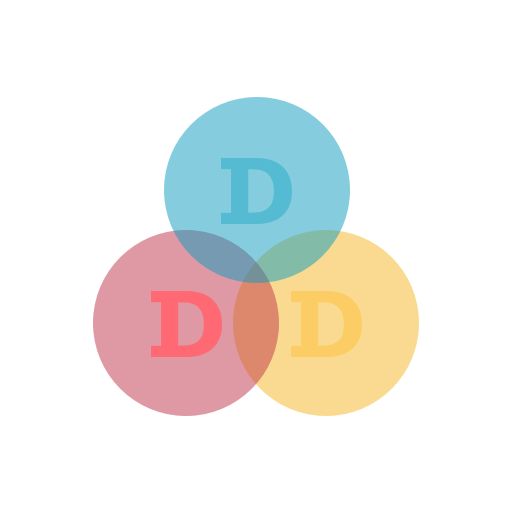 @kamgrzybek
CZYSTY MODEL DOMENOWY
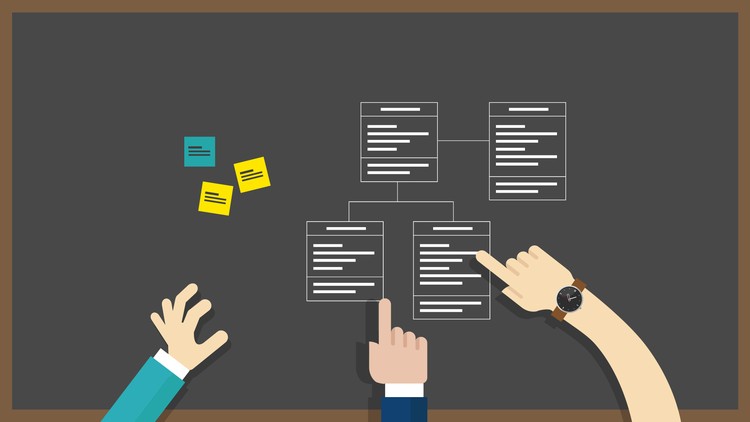 Domain-Driven Design taktycznie i praktycznie
@kamgrzybek
O MNIE
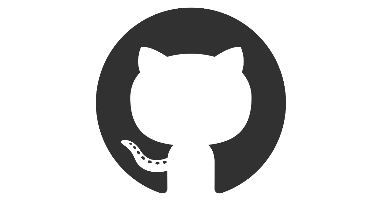 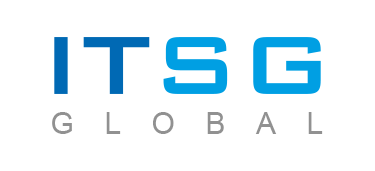 https://github.com/kgrzybek
Twitter: @kamgrzybek
Programista, Architekt, Team Leader
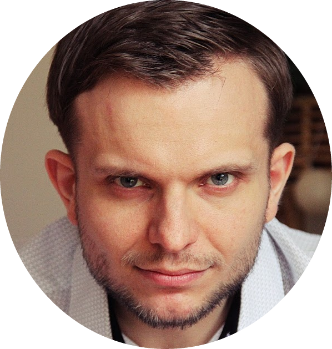 Blog
http://www.kamilgrzybek.com
Programming and designing enterprise solutions with .NET
@kamgrzybek
O CZYM BĘDZIEMY MÓWIĆ
Jak implementować Logikę Biznesową?
Implementacja Modelu Domenowego 
Wzorce taktyczne DDD
Programowanie Obiektowe
Wzorce Projektowe
Dobre zasady i praktyki programowania
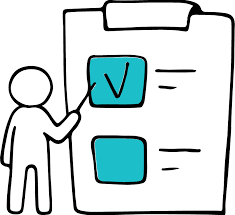 @kamgrzybek
AGENDA
Wprowadzanie
Co to znaczy CLEAN?
Model Domenowy - definicja
Taktyczne Building Blocks DDD
Implementacja
Ubiqiutous Language
Rich Behavior
Encapsulation
Persistance Ignorance (PI)
Validation
Primitive Obsession
Expressive Design
Testy jednostkowe
@kamgrzybek
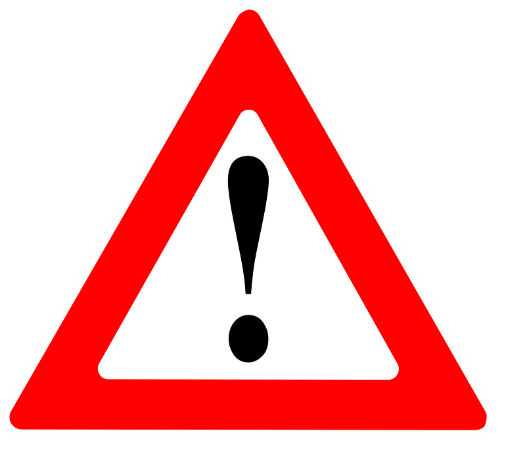 STRATEGIA JEST NAJWAŻNIEJSZA
„Strategy without tactics is the slowest route to victory. Tactics without strategy is the noise before defeat.”
Sun Tzu
ale niewystarczająca…
@kamgrzybek
O CZYM NIE BĘDZIEMY MÓWIĆ
Wzorce strategiczne DDD
Bounded Contexty i ich granice
Context Mapping
Upstream/Downstream Relationships
i reszta …
Event Storming
Podział na moduły, komponenty, usługi
Integracja (REST, gRPC, Messaging)
Wysokopoziomowa architektura systemu
Logiczna
Fizyczna 
Mikroserwisy, service-based architecture
@kamgrzybek
WPROWADZENIE
@kamgrzybek
1. CO TO ZNACZY CLEAN?
Bjarne Stroustrup, twórca C++:
„I like my code to be elegant and efficient. 
The logic should be straightforward to make it hard for bugs to hide, the dependencies minimal to ease maintenance, error handling complete according to an articulated strategy, and performance close to optimal so as not to tempt people to make the code messy with unprincipled optimizations. 
Clean code does one thing well.”
1. CO TO ZNACZY CLEAN?
@kamgrzybek
Michael Feathers, autor „Working Effectively with Legacy Code”:

„Clean code always looks like it was written by someone who cares. There is nothing obvious that you can do to make it better.”
2. MODEL DOMENOWY
@kamgrzybek
Model - widok, uproszczenie rzeczywistości. Zawiera tylko to co najistotniejsze w danym kontekście. „Mapa to nie teren”.
Domena – obszar problemu biznesowego.
Model Domenowy – model obiektowy domeny zawierający zarówno dane jak i zachowanie.
@kamgrzybek
2. MODEL DOMENOWY
Alberto Brandolini: „the picture that explains (almost) everything.”
@kamgrzybek
2. MODEL DOMENOWY
Alberto Brandolini: „the picture that explains (almost) everything.”
@kamgrzybek
2. DOMENA – MODEL KONCEPCYJNY
@kamgrzybek
TAKTYCZNE BUILDING BLOCKS DDD
@kamgrzybek
ENTITY
Tożsamość (identity)
definiuje i sprawia, że jest rozróżnialna od innych
jest trwała podczas całego cyklu życia
Relacje
Może posiadać inne obiekty – entities lub value objects
Odpowiedzialna za koordynowanie zachowania obiektów, które posiada.
Przykłady: Osoba, Faktura, Klient, Zamówienie
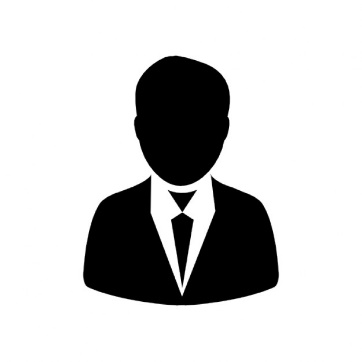 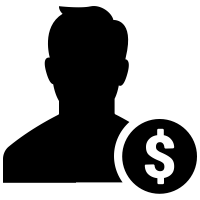 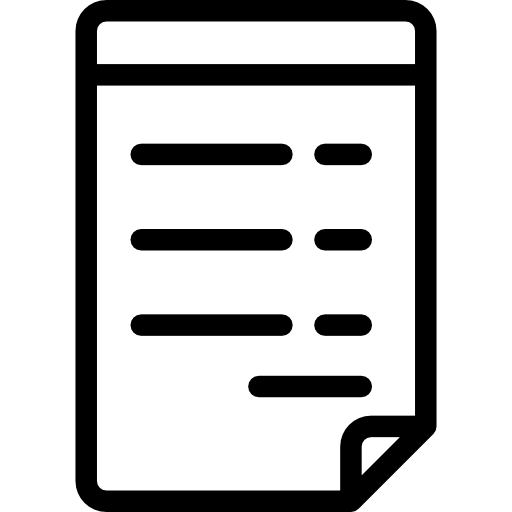 @kamgrzybek
VALUE OBJECT
Nie posiada tożsamości (identity)
Immutable
Definiuje ograniczenia (i ich pilnuje)
Może posiadać inne value objects
Jest „koncepcyjną całością” (ang „Whole Value”*)
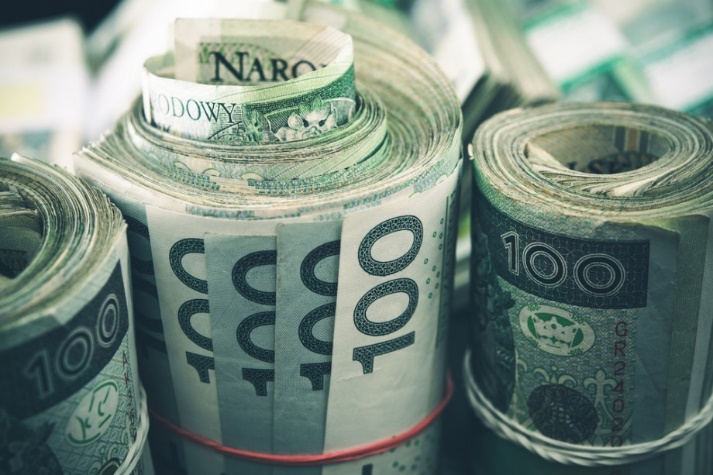 Przykłady: Pieniądze, Waluta, Adres
*Cunningham W., "The CHECKS Pattern Language of Information Integrity: 1. Whole Value”. http://c2.com/ppr/checks.html#1
@kamgrzybek
ENTITY vs VALUE OBJECT
@kamgrzybek
AGGREGATE
„A DDD aggregate is a cluster of domain objects that can be treated as a single unit” (Martin Fowler).
Dzieli Model Domenowy na mniejsze części
Wyznacza granicę
Transakcji
Sprawdzania niezmienników
Składa się z grafu obiektów domenowych
Entities
Value Objects
Dostęp do agregatu tylko przez Entity zwane Aggregate Root
@kamgrzybek
AGGREGATE
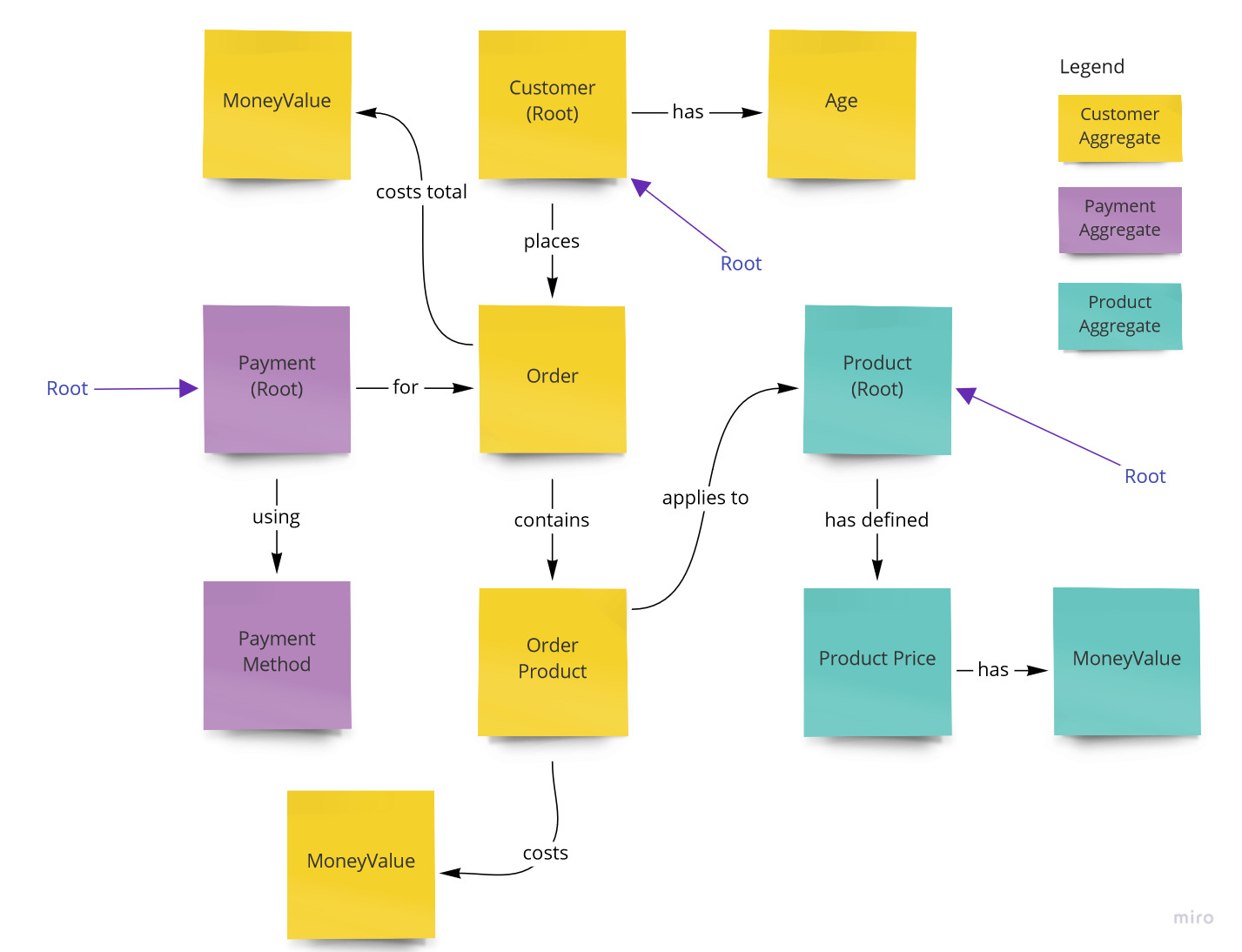 @kamgrzybek
COMMAND
Zlecenie / rozkaz wykonania akcji na agregacie
Immutable
Można odmówić jej wykonania
Zlecającym może być użytkownik lub system
Implementacja – publiczna metoda na Aggregate Root
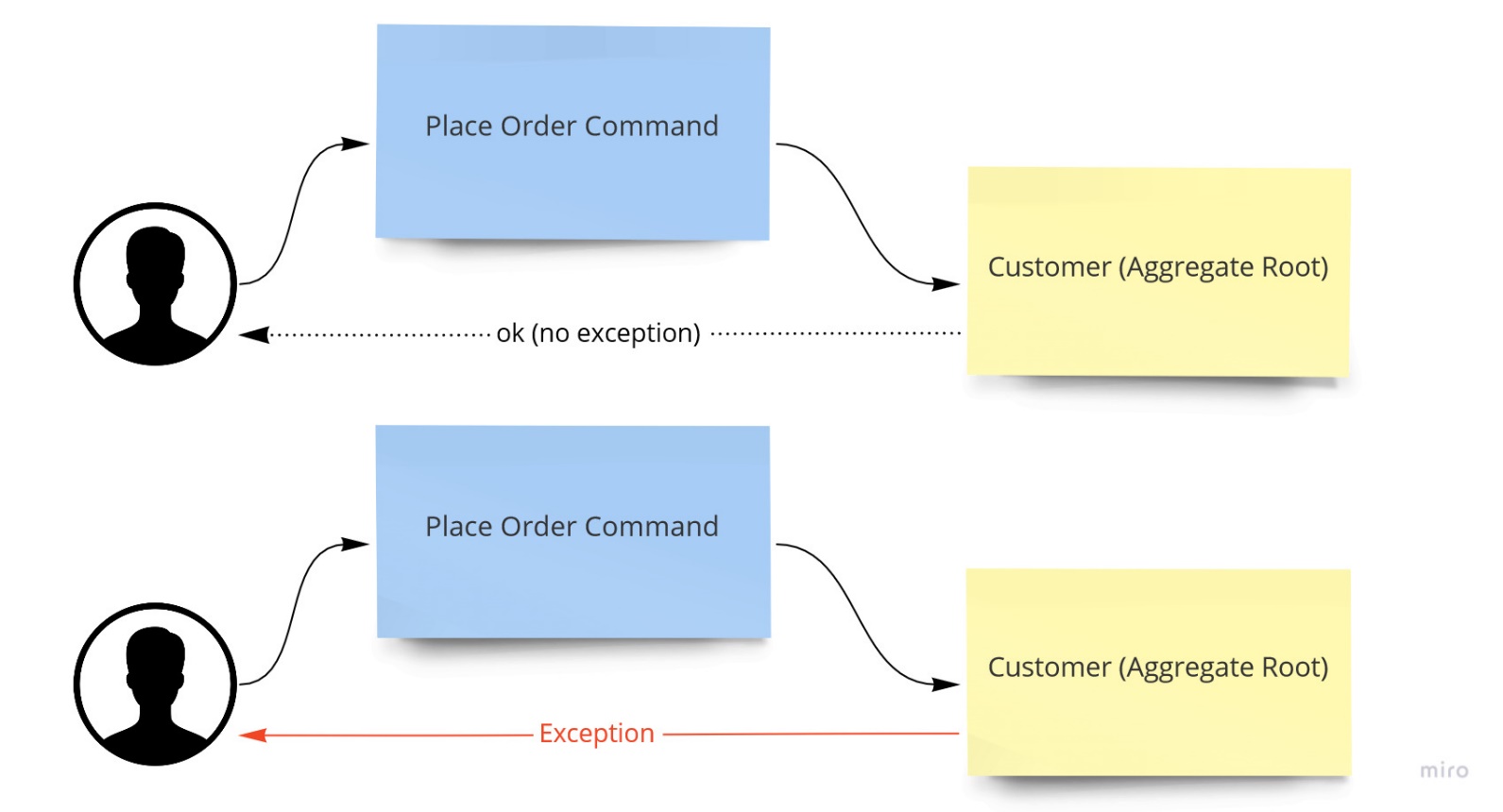 @kamgrzybek
DOMAIN EVENT
Fakt o znaczącym z punktu widzenia biznesowego zdarzeniu
Immutable
Powstaje po wykonaniu akcji na Agregacie
Posiada dokładny punkt w czasie
Nazewnictwo
Bezosobowo
Czas przeszły
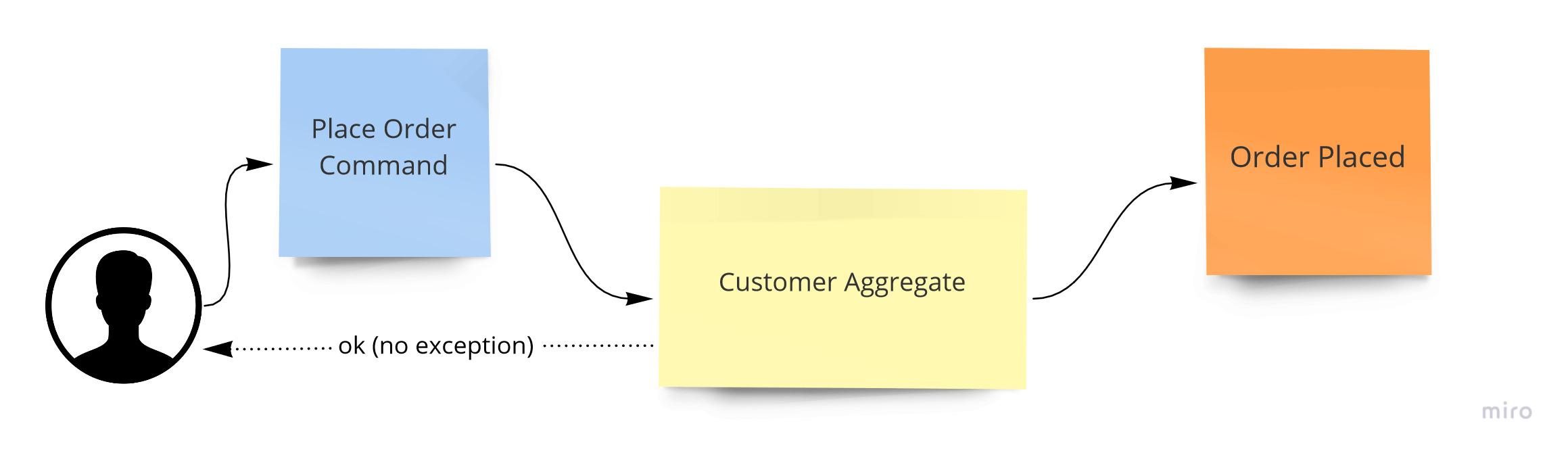 @kamgrzybek
IMPLEMENTACJA
@kamgrzybek
1. UBIQUITOUS LANGUAGE
Ekspert domenowy: 
„Customer places the order. When order is placed, customer can make payment for the order using selected payment method”
customer.AddOrder(order);
PaymentType
OrderAdded
Client
Contractor
PaymentCategory
customer.SaveOrder(order);
OrderSaved
PaymentClass
Shopper
customer.RegisterOrder(order);
OrderRegistered
Buyer
PaymentMode
customer.MakeOrder(order);
OrderMade
OrderPlaced
PaymentMethod
Customer
customer.PlaceOrder(order);
@kamgrzybek
2. BEHAVIOR - ANEMIA
public class Customer
{
    public Guid Id { get; set; }

    public string Email { get; set; }

    public string Name { get; set; }

    public List<Order> Orders { get; set; }

    public Customer()
    {
        
    }
}
@kamgrzybek
2. BEHAVIOR - RICH
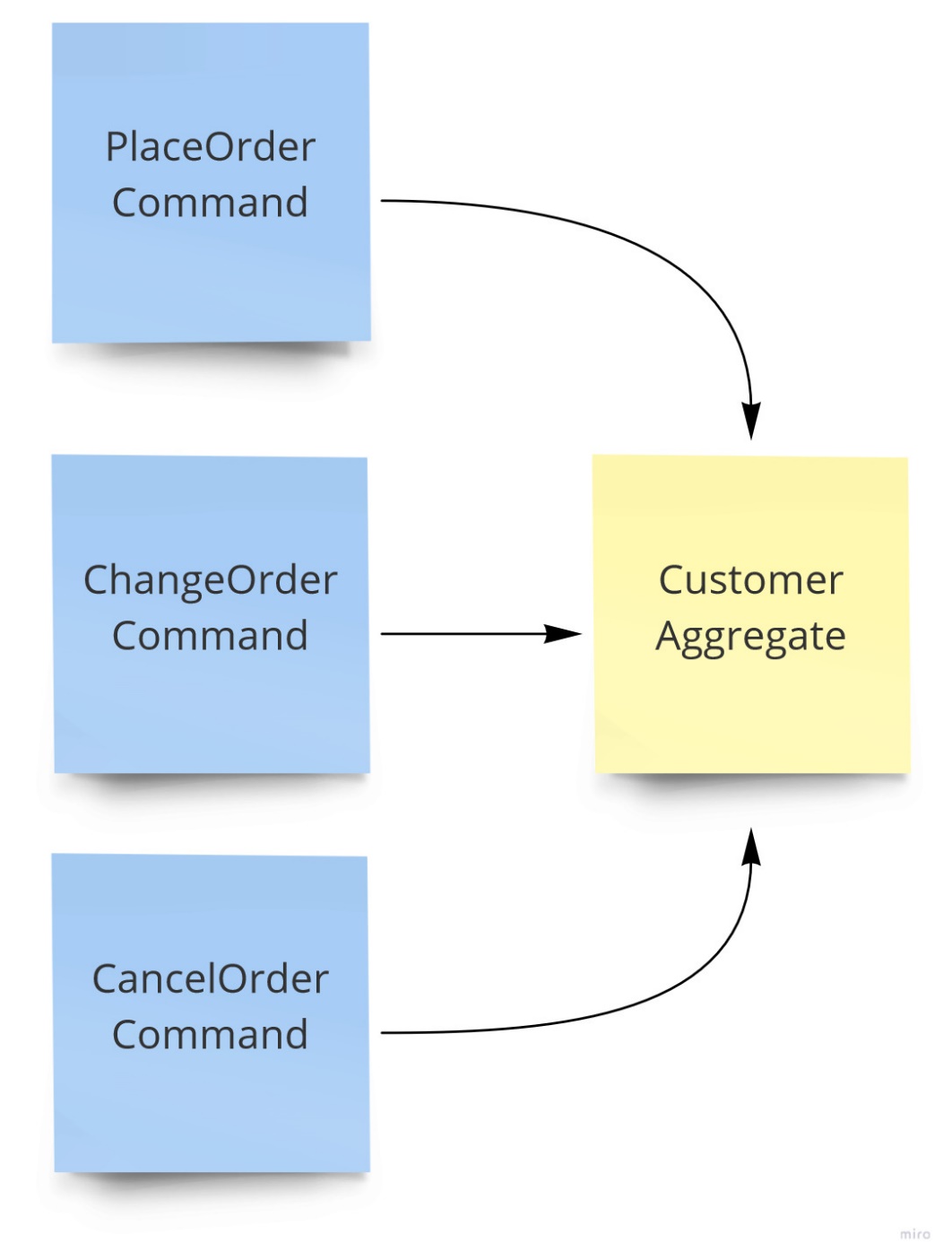 public class Customer
{
    // Properties and constructors...

    public void PlaceOrder(Order order)
    {
        // placing order...
    }

    public void ChangeOrder(Order order)
    {
        // changing order...
    }

    public void CancelOrder(Order order)    
    {
        // canceling order...
    }
}
@kamgrzybek
3. ENCAPSULATION
Wikipedia:
„A language mechanism for restricting direct access to some of the object’s components”

„A language construct that facilitates the bundling of data with the methods (or other functions) operating on that data”
W kontekście Modelu Domenowego (przypomnienie):
Dostęp do agregatu tylko przez Entity zwane Aggregate Root
@kamgrzybek
3. ENCAPSULATION
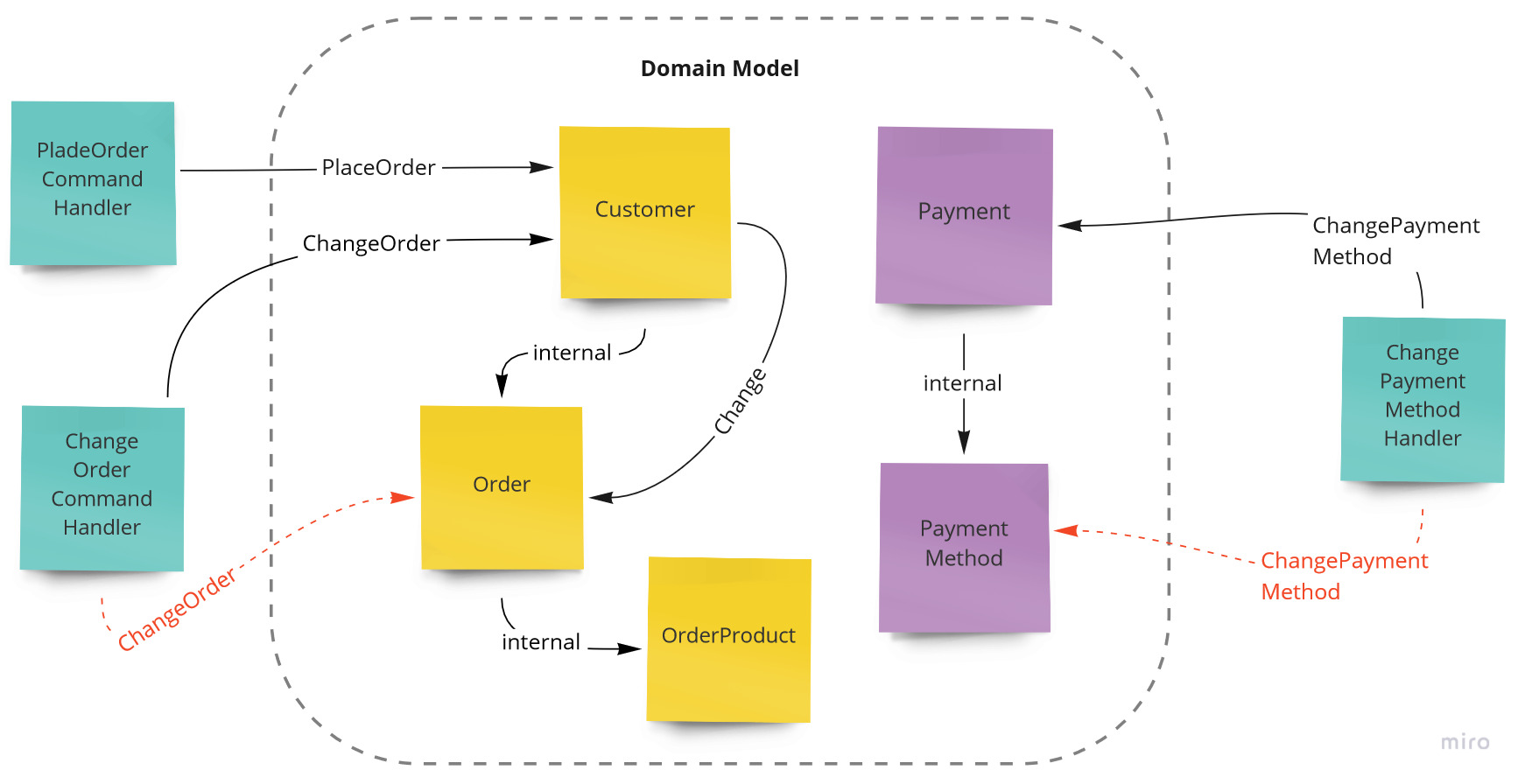 @kamgrzybek
3. ENCAPSULATION
public class Customer : Entity, IAggregateRoot
{
    public Guid Id { get; set; }

    public string Email { get; set; }

    public List<Order> Orders { get; set; }

    public void ChangeOrder(int orderId, List<OrderProduct> products)
    {
        Order order = this.Orders.Single(x => x.Id == orderId);
        order.Change(products);
    }
}

public class Order : Entity
{
    public Guid Id { get; set; }

    public List<OrderProduct> OrderProducts { get; set; }

    public void Change(List<OrderProduct> products) {}
}
public class Customer : Entity, IAggregateRoot
{
    public Guid Id { get; private set; }

    private string _email;

    private List<Order> _orders;
    public void ChangeOrder(int orderId, List<OrderProduct> products)
    {
        Order order = _orders.Single(x => x.Id = orderId);
        order.Change(products);
    }
}

public class Order : Entity
{
    internal Guid Id { get; private set; }

    private List<OrderProduct> _orderProducts;

    internal void Change(List<OrderProduct> products) { }
}
@kamgrzybek
3. ENCAPSULATION: LAW OF DEMETER
Prawo Demeter = Zasada minimalnej wiedzy = Reguła ograniczenia interakcji = Rozmawiaj tylko z przyjaciółmi
Metoda obiektu może odwoływać się do metod:
własnych
parametrów tej metody
obiektów stworzonych przez tę metodę
do bezpośrednich obiektów tego obiektu
Zasada „Use only one dot”
a.Method();
a.b.Method();
@kamgrzybek
3. ENCAPSULATION – LAW OF DEMETER
public class Customer : Entity, IAggregateRoot
{
    private CustomerSegment _segment;

    public void PlaceOrder(int orderId)
    {
        if (_segment.Type.IsVip)
        {
            // apply discount.
        }
    }
}

public class CustomerSegment : ValueObject
{
    public CustomerSegment(CustomerSegmentType type)
    {
        Type = type;
    }

    public CustomerSegmentType Type { get; }
}
public class Customer : Entity, IAggregateRoot
{
    private CustomerSegment _segment;

    public void PlaceOrder(int orderId)
    {
        if (_segment.IsVip())
        {
            // apply discount.
        }
    }
}
public class CustomerSegment : ValueObject
{
    public CustomerSegment(CustomerSegmentType type)
    {
        _type = type;
    }

    internal bool IsVip()
    {
        return _type.IsVip;
    }

    private CustomerSegmentType _type;
}
@kamgrzybek
4. PI – PERSISTANCE IGNORANCE
Teoria – Implementacja Modelu Domenowego powinna ignorować w jaki sposób jest on zapisywany i pobierany.
VS

Praktyka – Nie powinno się ignorować warstwy persystencji podczas implementacji. Należy natomiast minimalizować jej wpływ na Model Domenowy.
@kamgrzybek
4. PI – LOW IGNORANCE
public class Customer : Entity, IAggregateRoot
{
    [Key]
    public Guid Id { get; set; }

    [Column("CustomerEmail", Order = 1)]
    public string Email { get; set; }
        
    [NotMapped]
    public string Name { get; set; }

    public string SomeDbNameColumn { get; set; }

    public void PlaceOrder(Order order)
    {
        // placing order logic...

        DAL.CustomerRepository.Save(order); // save to database
    }
}
@kamgrzybek
4. PI – HIGH IGNORANCE
Zasady
Obiekty Modelu Domenowego powinny być POCO (Plain Old CLR Object) 
ORM z ChangeTracking obsługujący Unit Of Work
Mapowanie w osobnych klasach w warstwie Infrastruktury
Wspierająca architektura
Mapowanie
Owned Entity Types
Shadow Properties
Value Conversions
Pobieranie danych poza granicą Agregatu
Application Service
Method Injection (DI)
@kamgrzybek
4. PI – WSPIERAJĄCA ARCHITEKTURA
Hexagonal /
Ports and Adapters
Clean
Onion
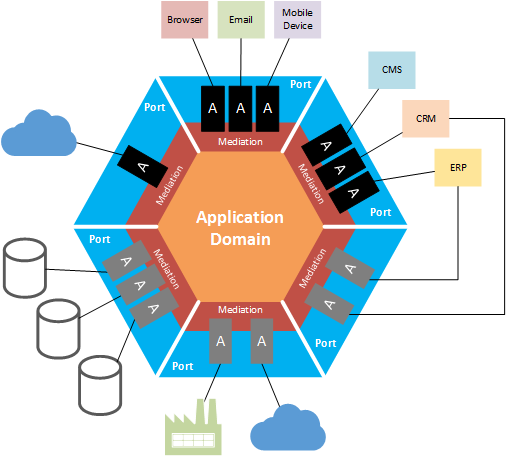 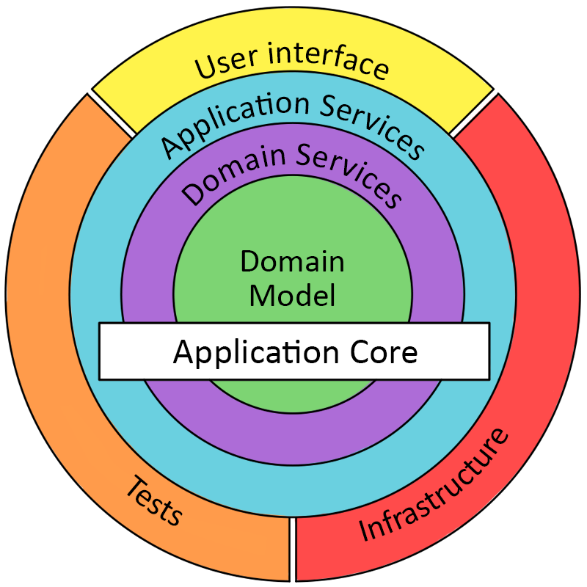 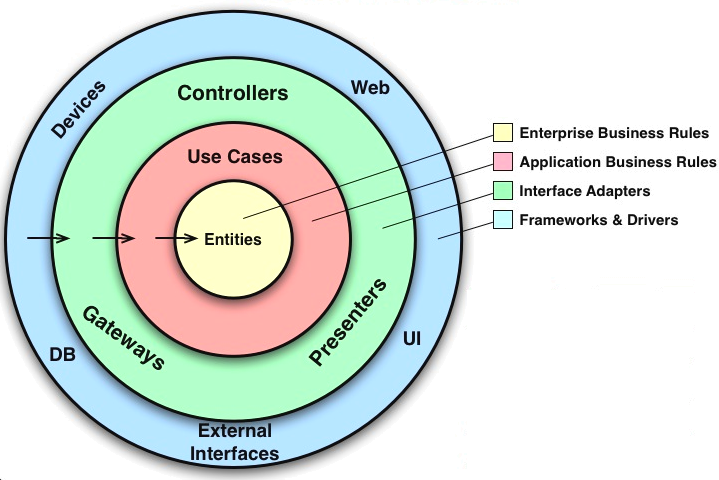 @kamgrzybek
4. PI – MAPOWANIE
public void Configure(EntityTypeBuilder<Customer> builder)
        {
            builder.ToTable("Customers", SchemaNames.Orders);

            builder.HasKey(b => b.Id);

            builder.OwnsMany<Order>(OrdersList, x =>
            {
                x.ToTable("Orders", SchemaNames.Orders);
                x.Property<Guid>("Id");
                x.HasKey("Id");
                x.HasForeignKey("CustomerId");
                x.Property<bool>("_isRemoved").HasColumnName("IsRemoved");
                x.Property<DateTime>("_orderDate").HasColumnName("OrderDate");
                x.Property("_status").HasColumnName("StatusId")
                    .HasConversion(new EnumToNumberConverter<OrderStatus, byte>());
                x.OwnsMany<OrderProduct>(OrderProducts, y =>
                {
                    y.ToTable("OrderProducts", SchemaNames.Orders);
                    y.Property<Guid>("OrderId");
                    y.Property<Guid>("ProductId");
                    y.HasForeignKey("OrderId");
                    y.HasKey("OrderId", "ProductId");
                }
            }
        }
@kamgrzybek
4. PI – APPLICATION SERVICE
public ChangeCustomerNameCommmandHandler(ICustomerRepository customerRepository, ICustomerUniquenessChecker customerUniquenessChecker)
{
    _customerRepository = customerRepository;
    _customerUniquenessChecker = customerUniquenessChecker;
}

public async Task<Unit> Handle(ChangeCustomerNameCommand command, CancellationToken cancellationToken)
{
    var isUnique = await _customerUniquenessChecker.IsUnique(command.NewName);

    if (isUnique)
    {
        var customer = await _customerRepository.GetByIdAsync(command.CustomerId);
        customer.ChangeName(command.NewName, _customerUniquenessChecker);
    }
    else
    {
        // handle validation error.
    }
}
@kamgrzybek
4. PI – METHOD INJECTION
public async Task<Unit> Handle(ChangeCustomerNameCommand command, CancellationToken cancellationToken)
{
    var customer = await _customerRepository.GetByIdAsync(command.CustomerId);
    customer.ChangeName(command.NewName, _customerUniquenessChecker);
}
public class Customer: Entity, IAggregateRoot
{
    public void ChangeName(string newName, ICustomerUniquenessChecker customerUniquenessChecker)
    {
        var isUnique = customerUniquenessChecker.IsUnique(newName);
        if (!isUnique)
        {
             // handle validation error.
        }

        // change name
    }
}
@kamgrzybek
5. WALIDACJA MODELU DOMENOWEGO
Ochronna niezmienników (ang. „invariants”) wewnątrz granicy Agregatu
Zasada „Fail-fast”
Podział na wyjątki „domenowe” i „techniczne”
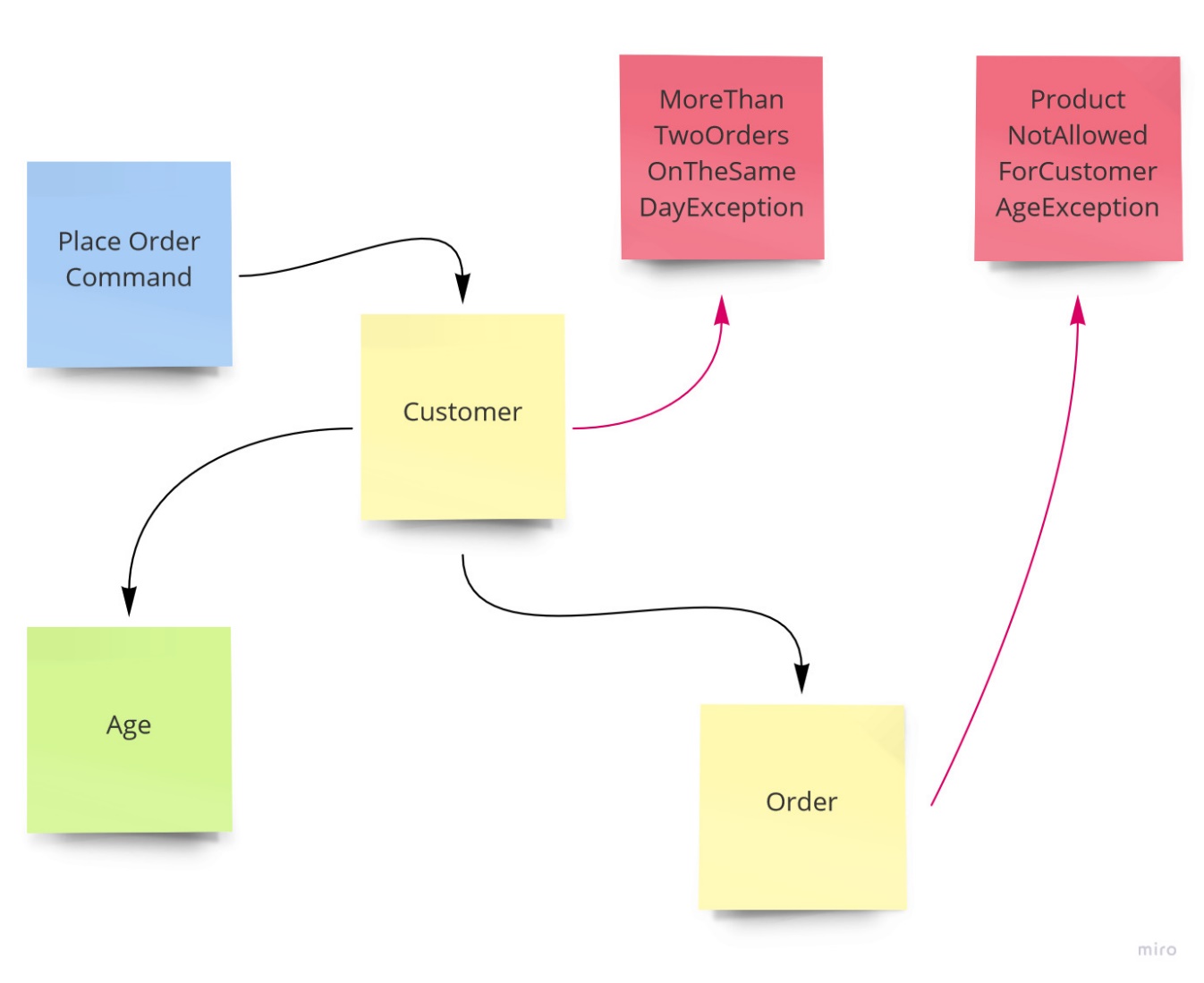 @kamgrzybek
5. WALIDACJA MODELU DOMENOWEGO
public class MoreThanTwoOrdersOnTheSameDayException : BusinessRuleValidationException
{
    public MoreThanTwoOrdersOnTheSameDayException(): 
    base("You cannot order more than 2 orders on the same day")
    {
    }
}
public void PlaceOrder(Order order)
{
    if (this._orders.Count(x => x.IsOrderedToday()) >= 2)
    {
        throw new MoreThanTwoOrdersOnTheSameDayException();
    }
}
@kamgrzybek
5. WALIDACJA MODELU DOMENOWEGO
Niezmienniki na poziomie więcej niż jednego Agregatu mogą (ale nie muszą) być przez pewien czas niespójne – Eventual Consistency
Przykład – „Złożone zamówienie musi posiadać utworzoną płatność”
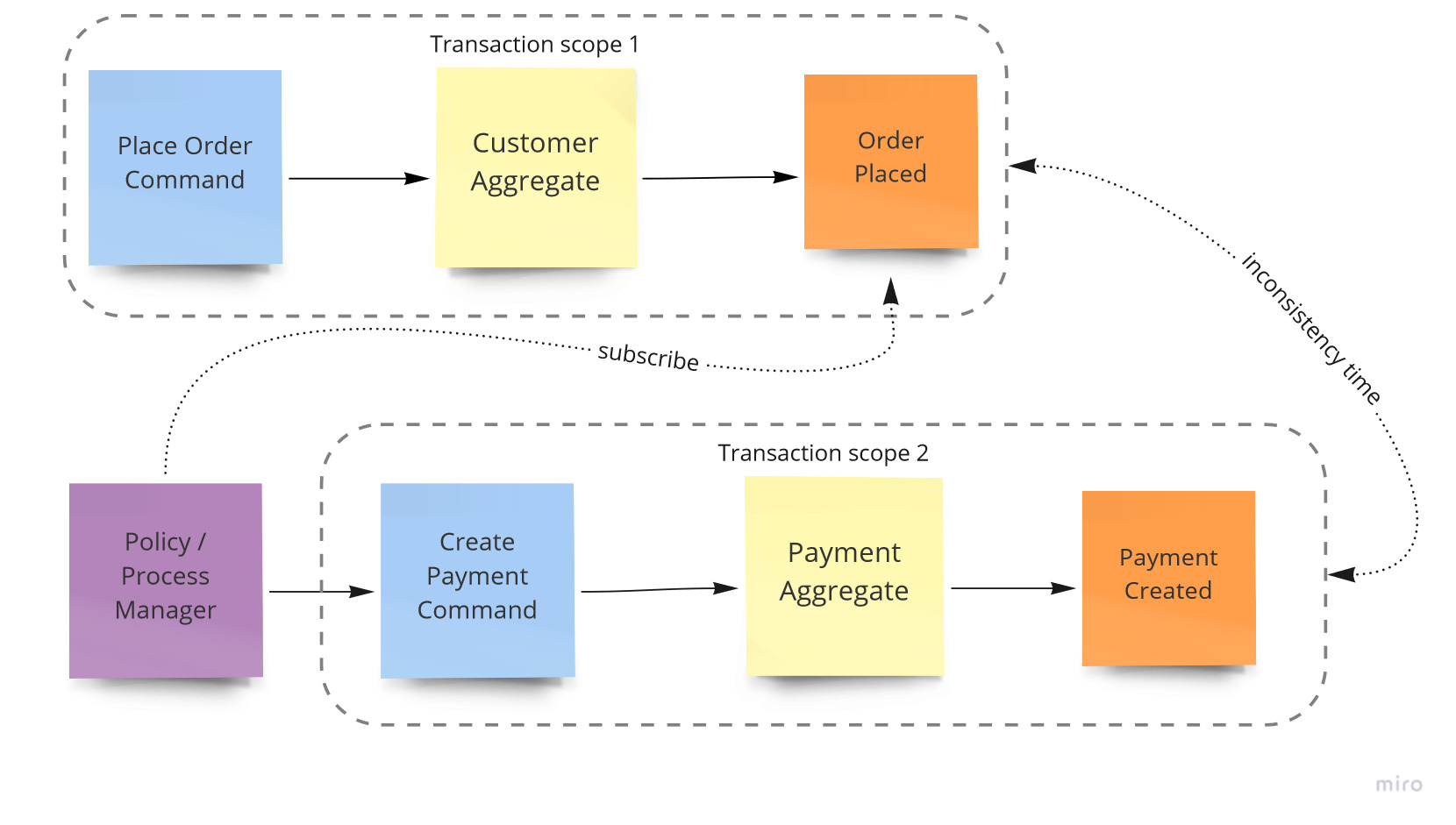 @kamgrzybek
6. PRIMITIVE OBSESSION
Code smell
Używanie typów podstawowych do reprezentacji pojęć domenowych
Przykłady – wiek, adres
Rozwiązanie 
Domain Primitive

„A value object so precise in its definition that it, by its mere existence, manifests its validity is called a domain primitive.”*





*„Secure by Design” book - Dan Bergh Johnsson, Daniel Deogun, Daniel Sawano
@kamgrzybek
6. PRIMITIVE OBSESSION
public class Customer: Entity, IAggregateRoot
{
    private int _age;

    private string _addressName;

    private string _addressStreet;

    private string _addressPostalCode;

    private string _addressCity;

    private string _addressCountry;
}
public class Customer: Entity, IAggregateRoot

{
    private Age _age;

    private Address _address;
}

public class Age : ValueObject {}

public class Address : ValueObject {}
@kamgrzybek
6. PRIMITIVE OBSESSION
public class Age : ValueObject
{
    public int Value { get; }

    public Age(int value)
    {
        if (value <= 0 || value > 60)
        {
            throw new InvalidCustomerAgeException();
        }
        this.Value = value;
    }
}

public class InvalidCustomerAgeException : BusinessRuleValidationException
{
    public InvalidCustomerAgeException() : base("Invalid customer age")
    {
    }
}
@kamgrzybek
6. PRIMITIVE OBSESSION
public class Address : ValueObject
{
    public Address(string name, string street, string postalCode, string country, string city)
    {
        if (country == "USA")
        {
            if (postalCode != null && postalCode.Length != 5 && postalCode.Length != 9)
            {
                throw new InvalidUSAPostalCodeException();
            }
        }

        Name = name;
        Street = street;
        PostalCode = postalCode;
        Country = country;
        City = city;
    }
}
@kamgrzybek
6. PRIMITIVE OBSESSION
public void RemoveProductFromOrder(int orderId, int productId);
public void RemoveProductFromOrder(OrderId orderId, ProductId productId);
@kamgrzybek
7. EXPRESSIVE DESIGN
Odwzorowanie rzeczywistych pojęć biznesowych
Niemieszanie pojęć
Zwracanie uwagi na zachowanie
Contract
Status – Offer, Draft, Signed, Canceled, Cession
Flags – IsAnexed, IsExpired
Contract
Sign()
Terminate()
MakeAnnex()
Expire()
Cancel()
ContractDraft
Prepare()
Change()
Offer
Propose()
Change()
ContractCession
Sign()
Prepare()
Expire()
@kamgrzybek
8. TESTY JEDNOSTKOWE
3. Assert
2. Act
1. Arrange
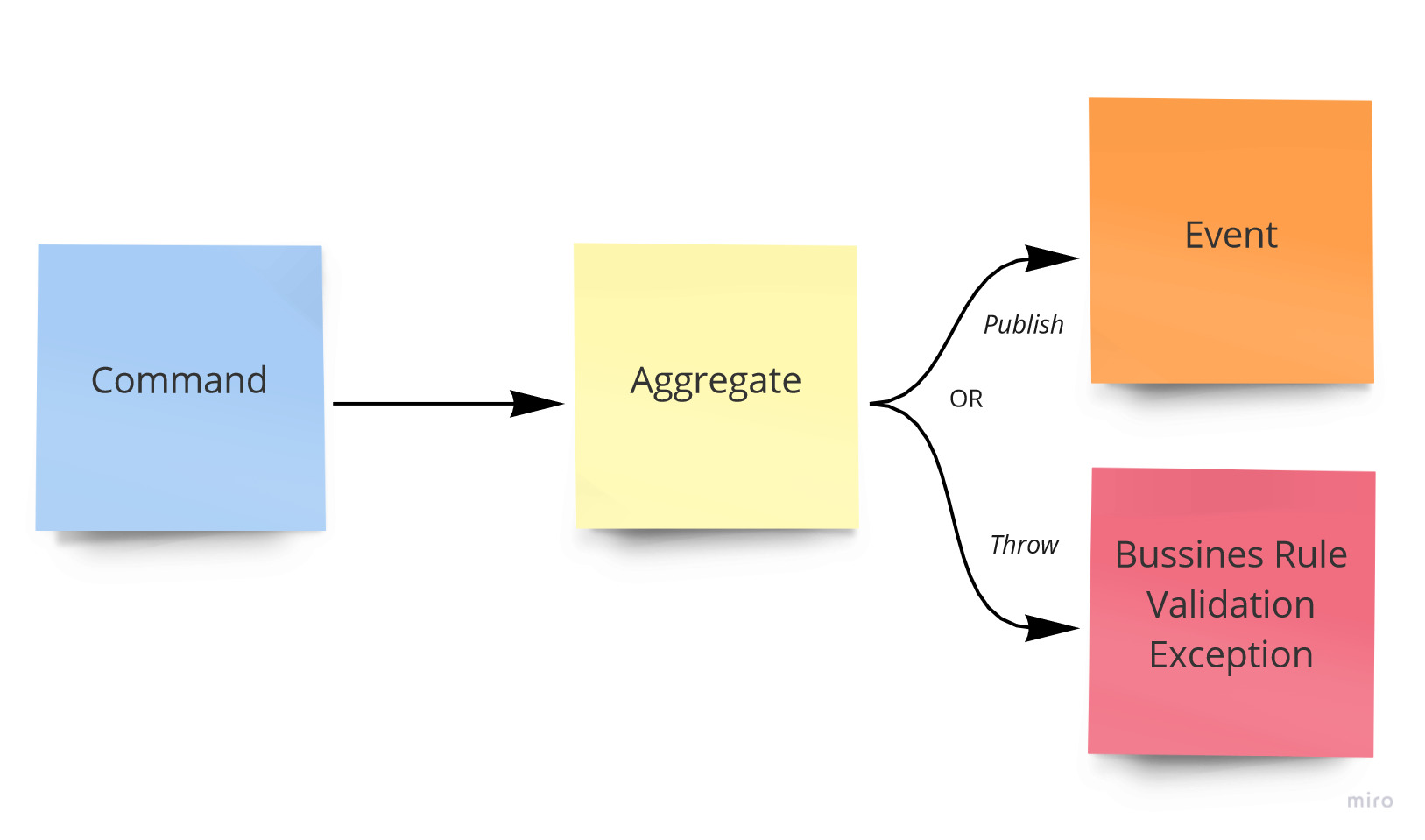 @kamgrzybek
8. TESTY JEDNOSTKOWE
public class Customer : Entity, IAggregateRoot
{
    private List<Order> _orders;

    public void CancelOrder(OrderId orderId)
    {
        var order = _orders.Single(x => x.Id == orderId);

        order.Cancel();
    }
}
public class Order : Entity
{
    internal void Cancel()
    {
        if (IsDelivered())
        {
            throw new DeliveredOrderCannotBeCanceledRuleException();
        }

        // logic of canceling....

        this.AddDomainEvent(new OrderCanceled(this.Id));
    }

}
@kamgrzybek
8. TESTY JEDNOSTKOWE
[Test]
public void CustomerCancelOrderTest()
{
    // 1. Arrange
    var customer = Customer.Create(…);
    var orderId = new OrderId(Guid.NewValue());
    var order = Order.Create(orderId);
    var customer.PlaceOrder(order); 
    
    // 2. Act.
    customer.CancelOrder(orderId);

    // 3. Assert
    AssertPublishedDomainEvent<OrderCanceled>(customer);
}
@kamgrzybek
8. TESTY JEDNOSTKOWE
[Test]
public void CustomerCancelOrderTest()
{
    // 1. Arrange
    var customer = Customer.Create(…);
    var orderId = new OrderId(Guid.NewValue());
    var order = Order.Create(orderId);
    var customer.PlaceOrder(order);
    customer.MarkDelivered(order);    

    // 3. Assert
    AssertBrokenRule<DeliveredOrderCannotBeCanceledRuleException>(() =>
    {
        // 2. Act
        customer.CancelOrder(orderId);
    });
}
@kamgrzybek
POLECANEKSIĄŻKI
@kamgrzybek
POLECANE KSIĄŻKI
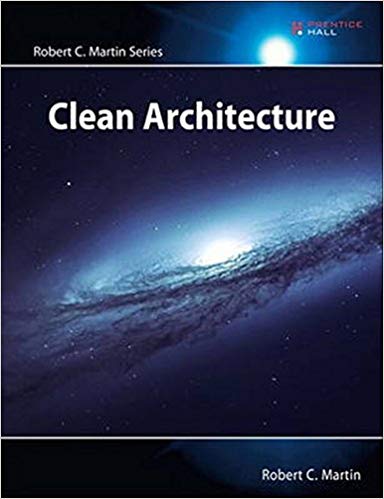 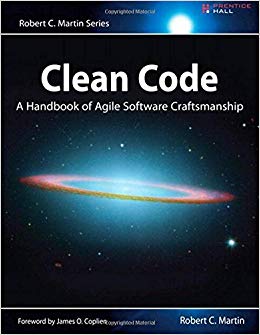 Clean Code (2008)
Clean Architecture (2017)
@kamgrzybek
POLECANE KSIĄŻKI
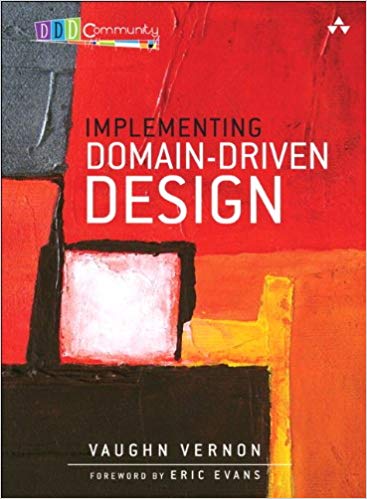 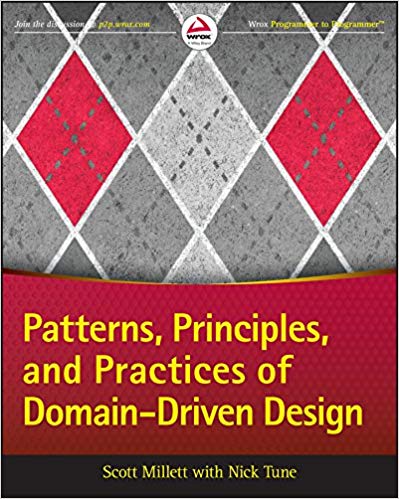 Implementing 
Domain-Driven Design (2013)
Patterns, Principles, and Practices of Domain-Driven Design (2015)
@kamgrzybek
POLECANE KSIĄŻKI
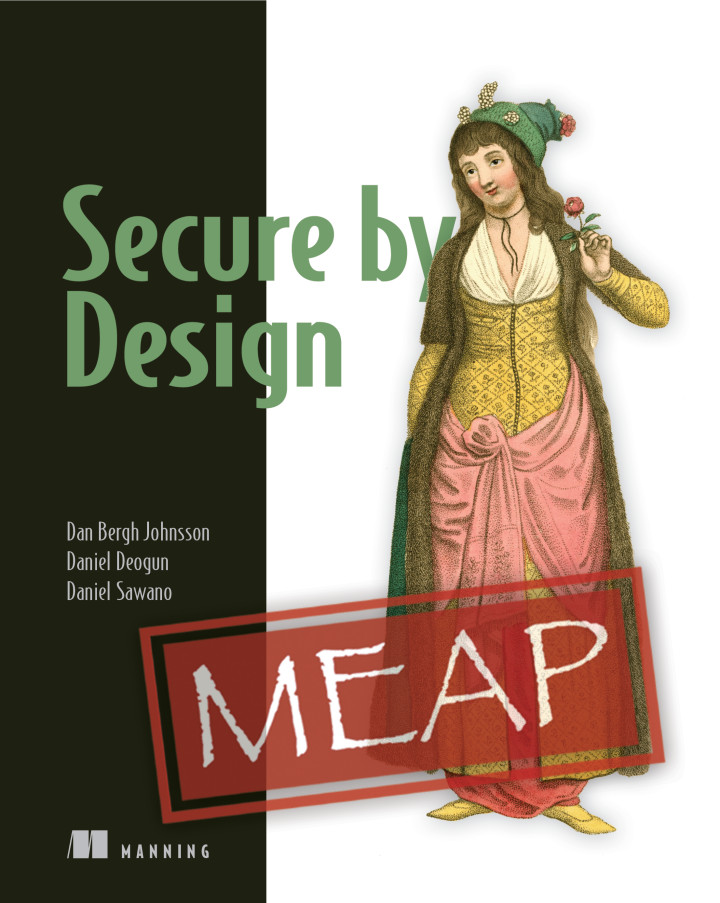 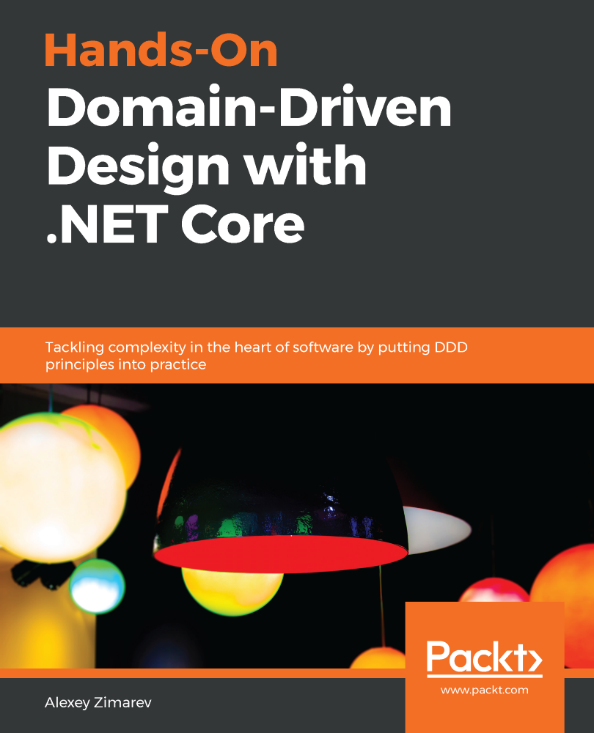 Domain-Driven Design 
with .NET Core (2019)
Secure by Design (2019)
@kamgrzybek
CO DALEJ?
1000     w ponad miesiąc
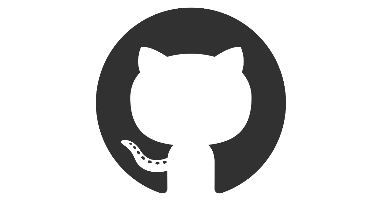 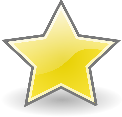 https://github.com/kgrzybek/modular-monolith-with-ddd
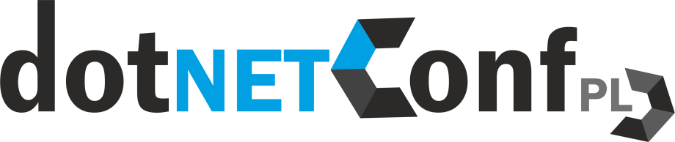 https://www.youtube.com/watch?v=1mdpT71q6cQ
FROM ANEMIC TO RICH DOMAIN MODEL REFACTORING LIVE SESSION
@kamgrzybek
KONIEC
Pytania?